Tips and Tricks to Tackle Virtual Learning
Supporting Behavior and Organization Skills During Virtual Learning 
Megan Kidder, BCBA and claire sherman, bcba
[Speaker Notes: Megan]
Translation services are available through the Microsoft Translator app on your smart phone
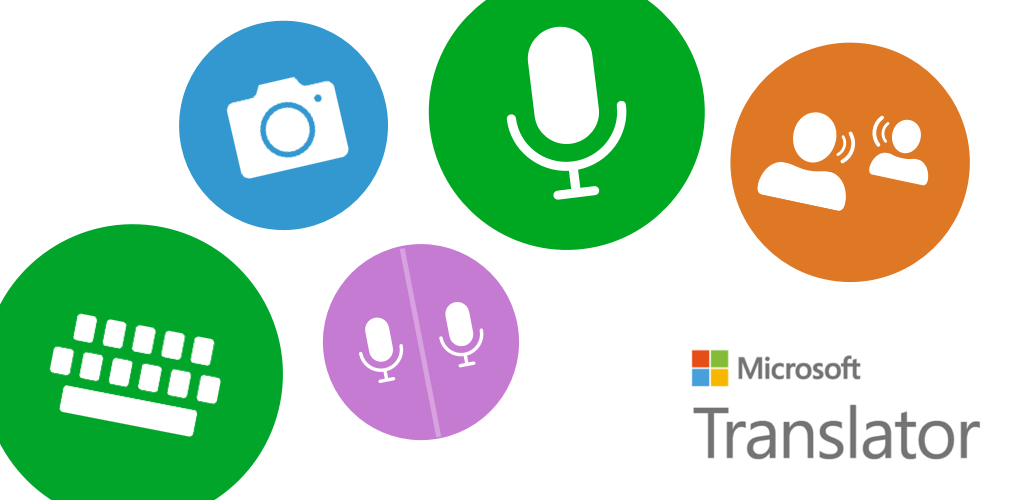 [Speaker Notes: Megan]
Questions
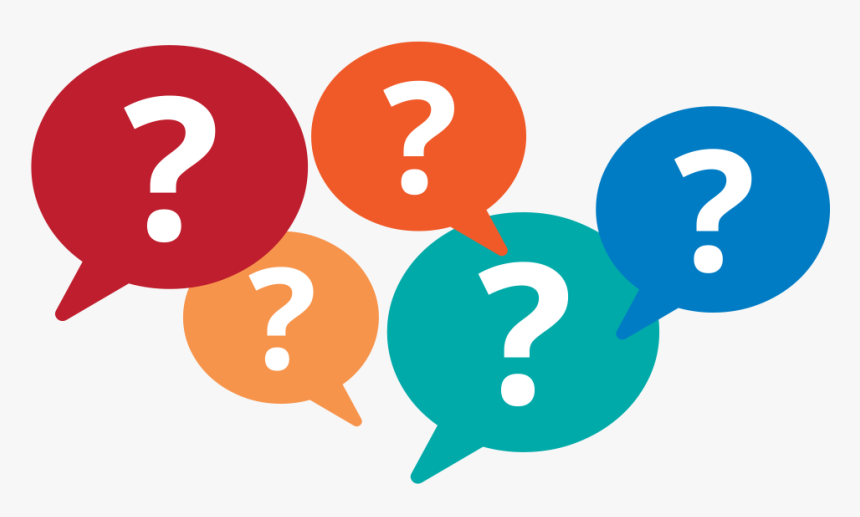 Time for questions at the end after recording has stopped 
We are making generalized recommendations but cannot provide student-specific guidance. We recommend reaching out to your student's team for these types of questions 
Longer questions can be addressed via email: 
   Megan: kidderme@bsd405.org 
   Claire: shermancl@bsd405.org
[Speaker Notes: Megan]
What we will review
[Speaker Notes: Megan]
Part 1: Workspace Strategies
When to use this:
Child has difficulty transitioning between leisure and academic activities. 
Child is easily distracted, stares off into space, or tries to access leisure activities during class. 
Child finds it difficult to sit still, or stay at the computer.
Child is sensitive to their environment, for example you notice they dislike a lot of noise.
Setting up your space (it doesn’t have to be complicated!)
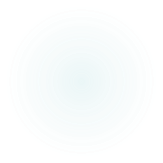 Set aside specific space for learning and school work.
If you have an office or extra room: you can set this up as a school area. 
If you have limited space in your home: use the environment to cue your child that it is time for learning. 
Clear away clutter
Use items like the computer, pencils, and a notebook to signal they are at “school”
Setting up your space (it doesn’t have to be complicated!)
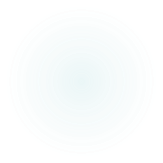 Setting up your space (it doesn’t have to be complicated!)
Before (messy table and TV)
After (Clear table, TV covered, materials out)
Support Focus, Minimize Distractions
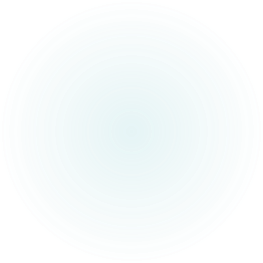 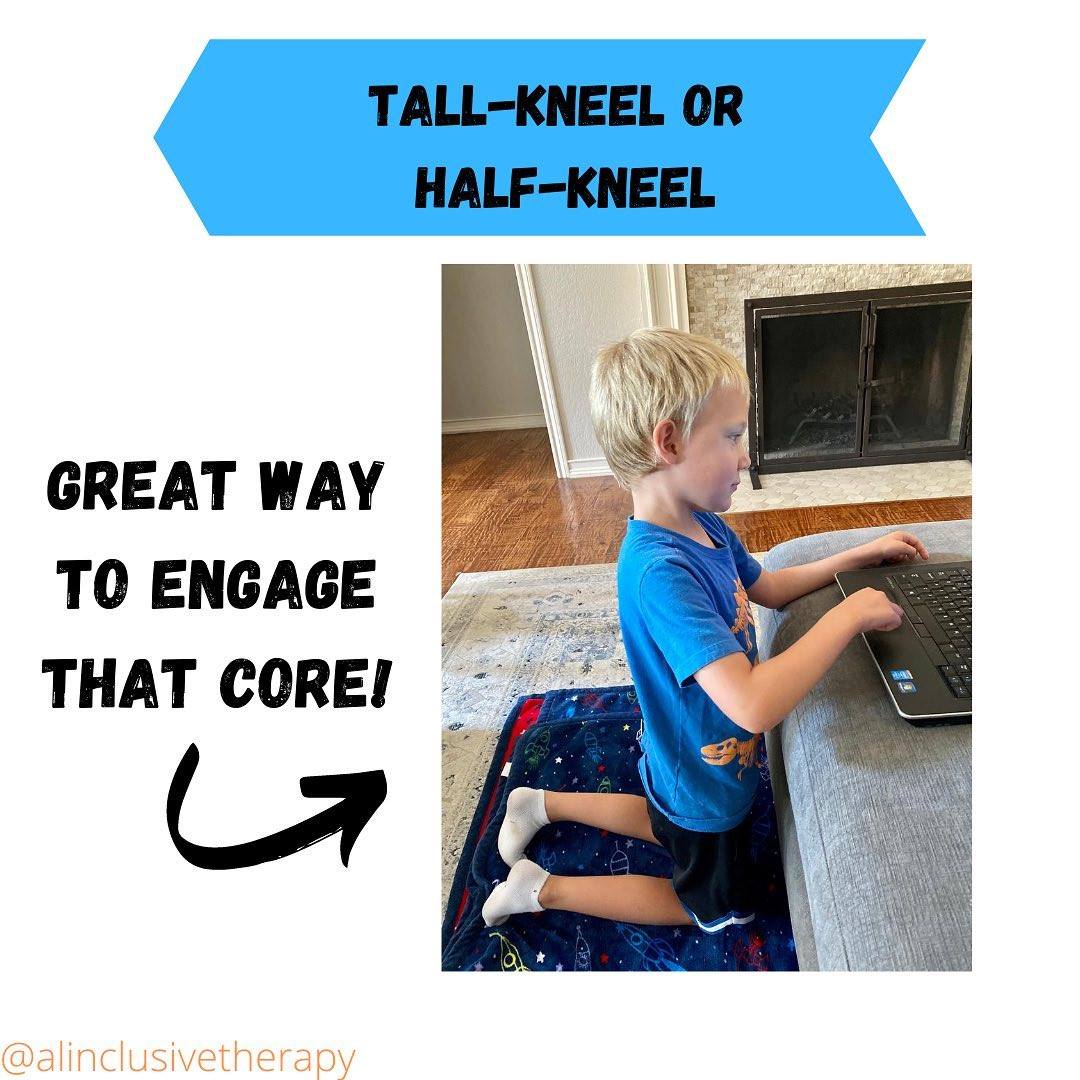 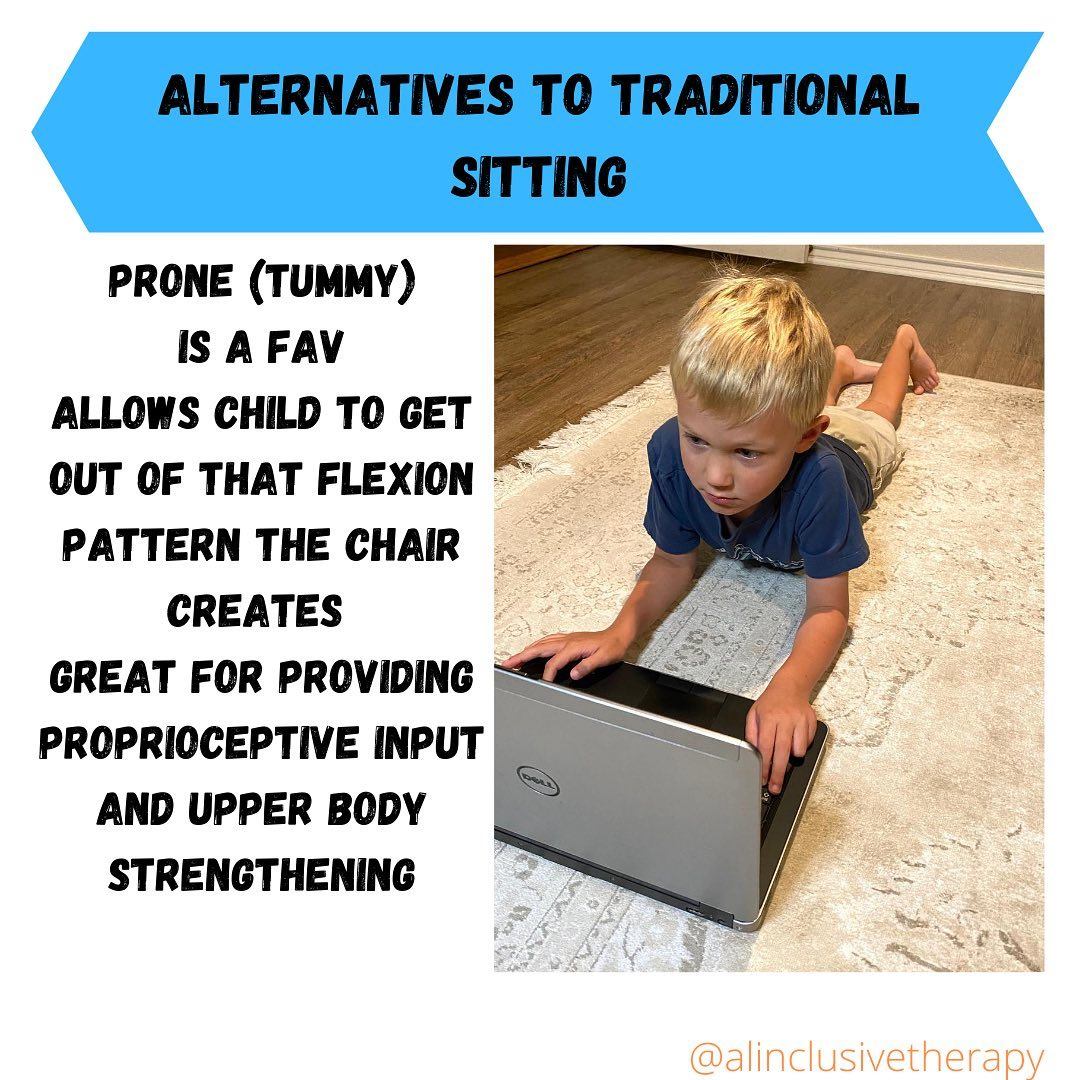 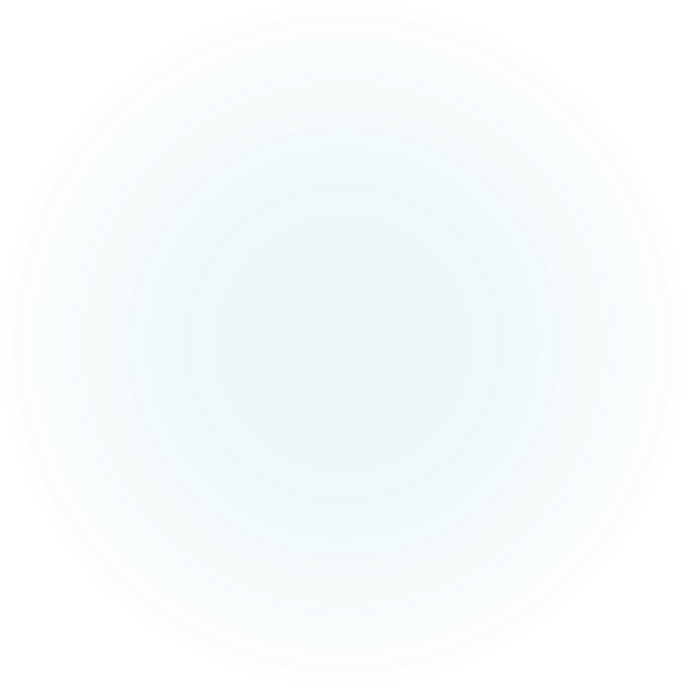 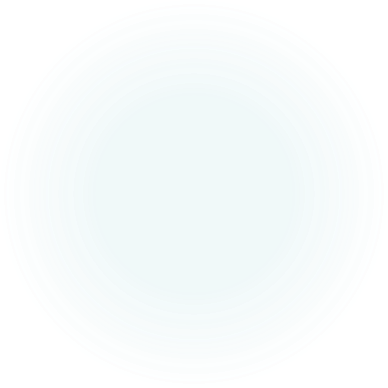 Provide Multiple Seating Options
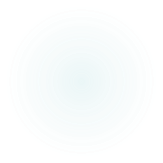 Post a Schedule
Post a schedule
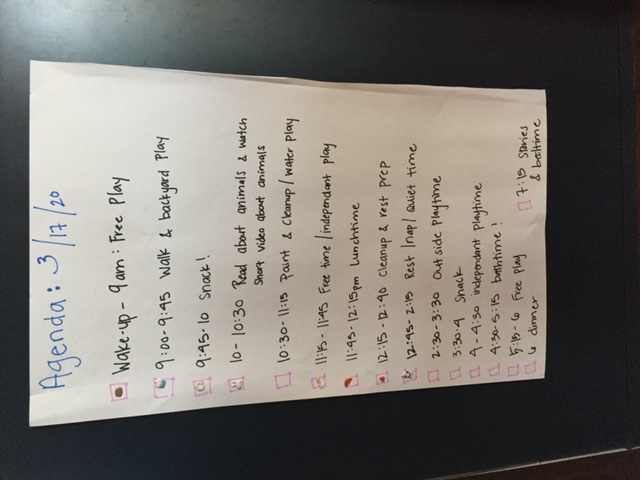 Visual Schedule
Written Schedule
First-Then schedule
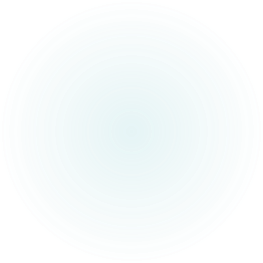 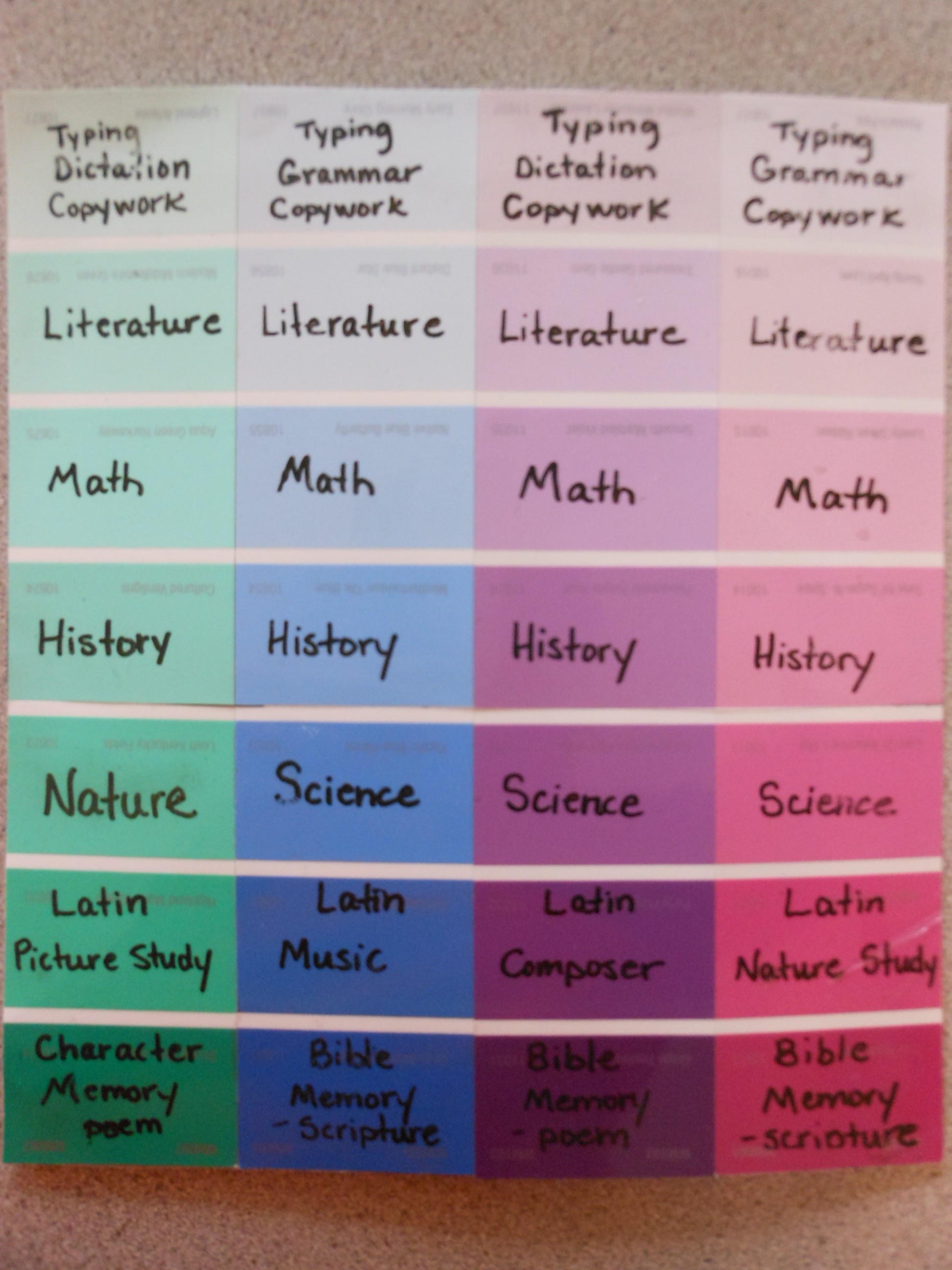 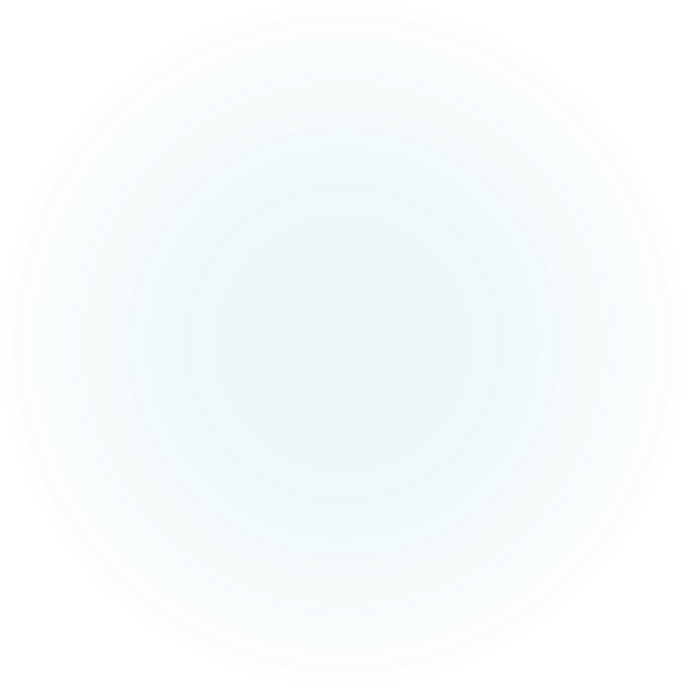 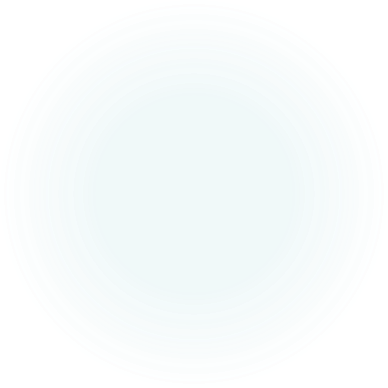 Post a Schedule
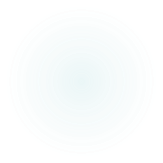 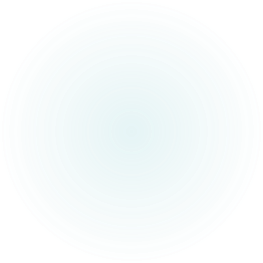 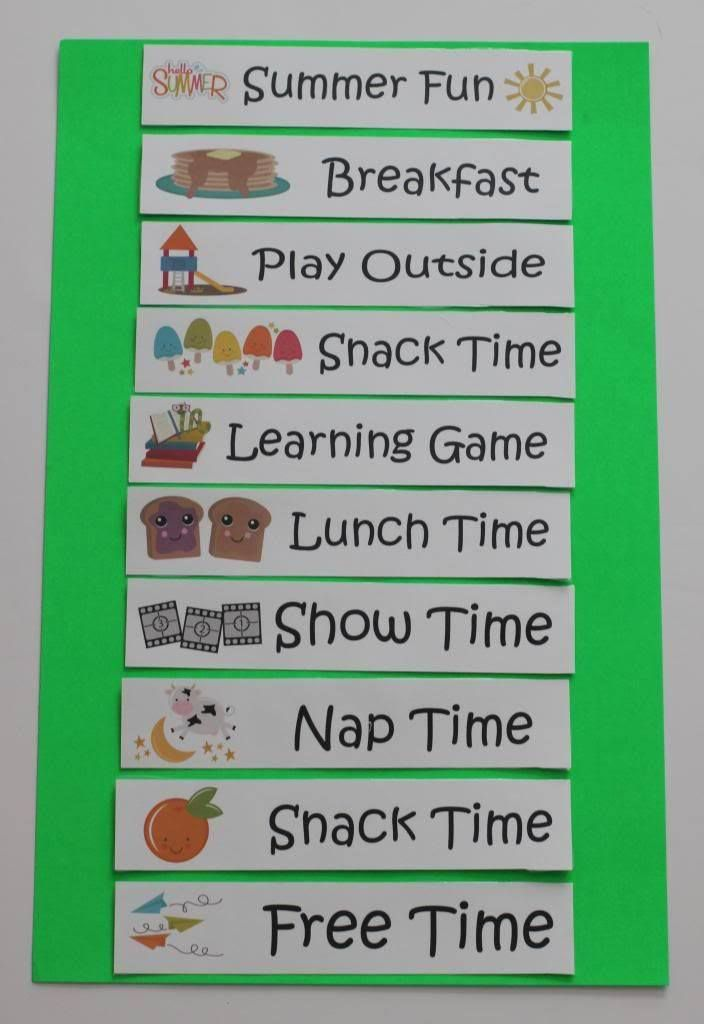 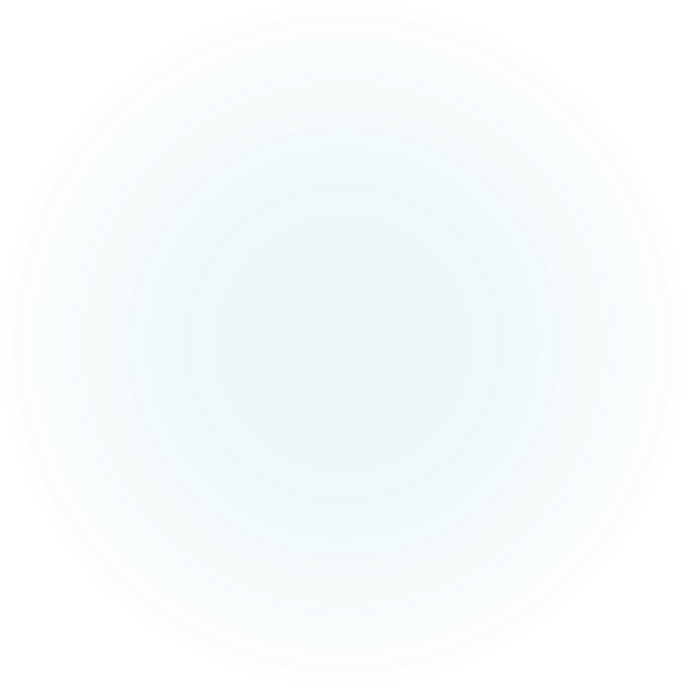 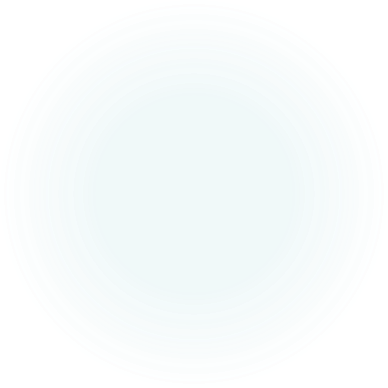 Post a Schedule
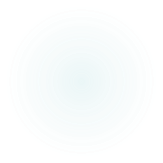 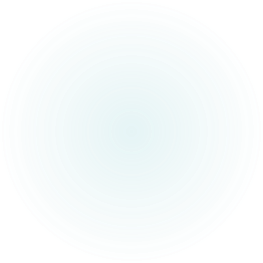 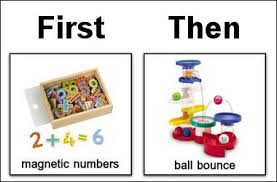 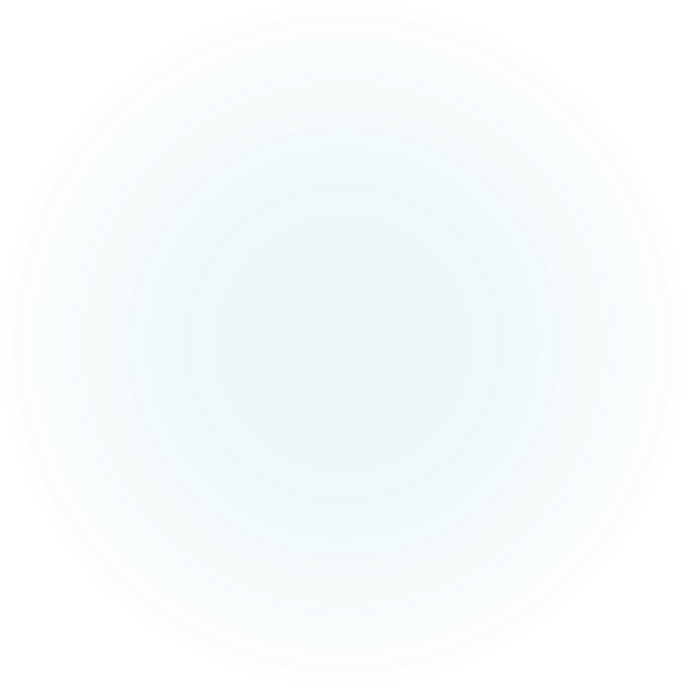 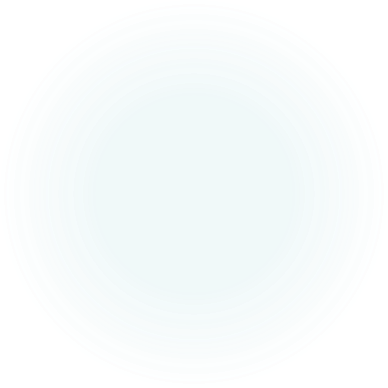 Post a Schedule
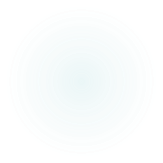 Part 2: Prompting Strategies
When to use these:
An adult in the home is providing support and it is appropriate to consider reducing this support.
You want to increase student's independence with virtual learning.
Prompting Strategies
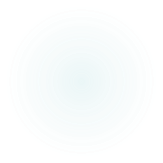 Prompts
What is a prompt? Something added before or during a response to increase the likelihood of correct responding
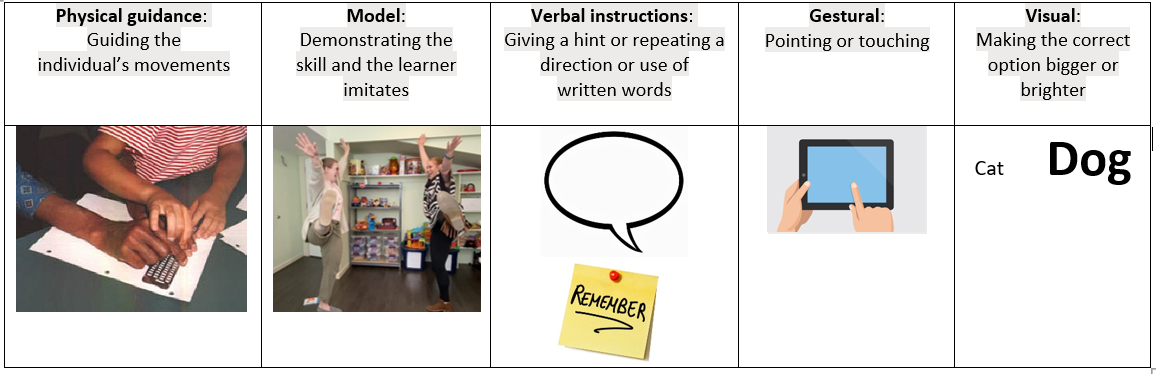 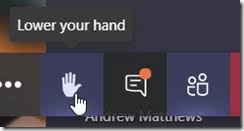 Example Scenario: Student is shouting out during virtual class. The classroom expectation is that students press the "raise hand" button on Teams
•Physical: Guide top of hand towards raise hand button
•Model: The “model” presses button then says, “your turn” and student imitates 
•Verbal: Saying "click 'raise hand button'" 
•Gestural: Point to raise hand button
•Visual: A sticker of an arrow is placed above button on the computer screen
Goal of prompts
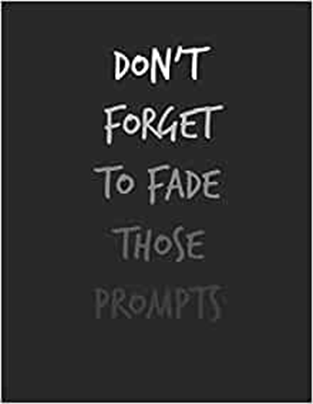 Use to help reduce errors/increase correct responding, then “fade” them
Prompts are not meant to be permanent
Prompt Dependency
Think about what kind of prompt (if any) you are providing (is it verbal, is it physical, etc.?)
A subtle cue may be a prompt
Examples: Pointing to the screen, repeating the question 
Avoid using the prompt for too long – doing this can lead to dependency on the prompt
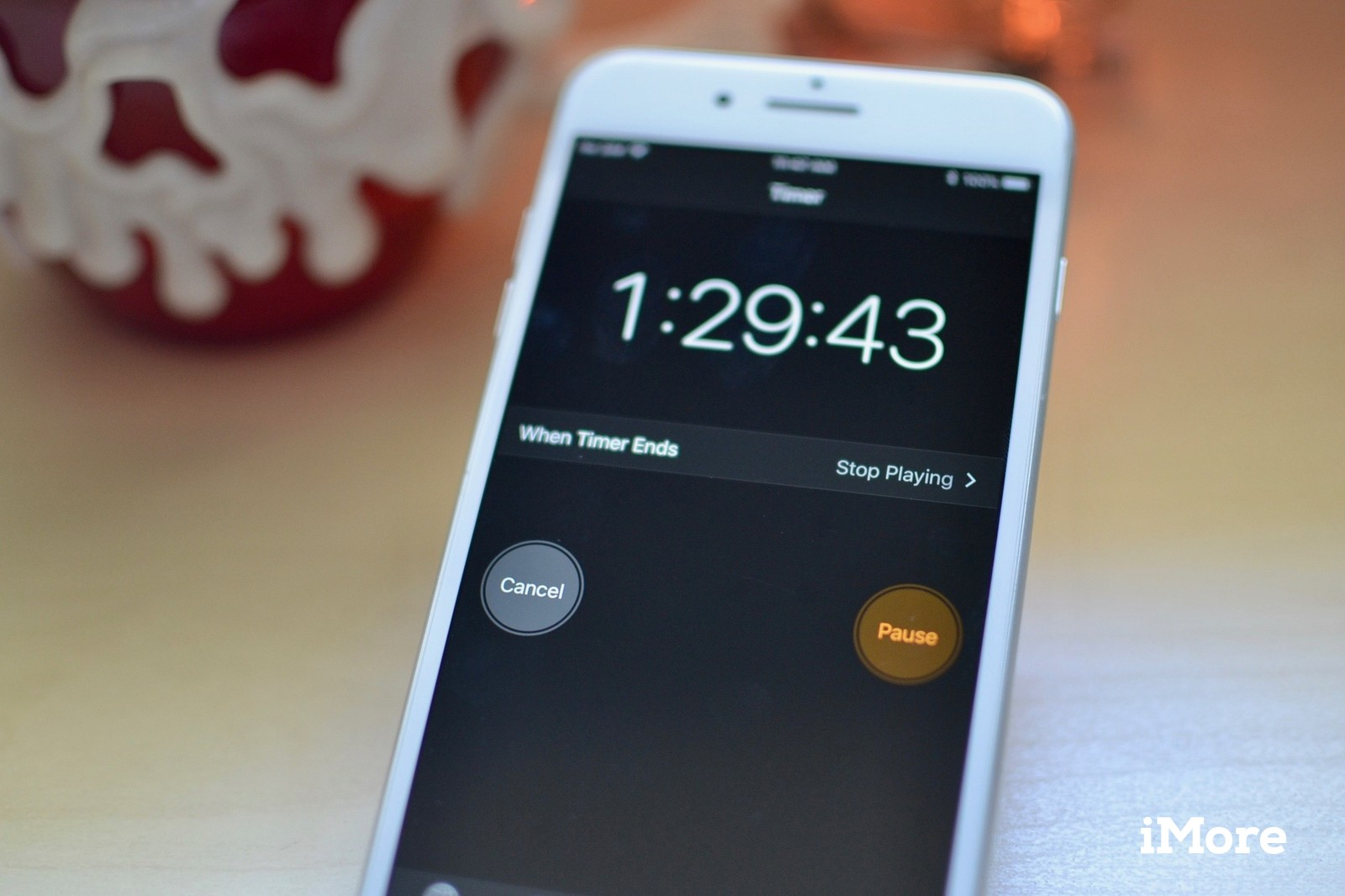 Alternatives to adult prompts
Think about what natural cues could be used to support learning instead of adult prompts
Examples:
Using a watch or phone with a timer as a reminder to log in to class or transition to a different class 
A checklist of steps accessible during the activity that requires increased assistance
A picture of the raise hand button taped to the computer 
A Post-it with a written reminder to do something
A visual schedule or calendar with upcoming assignments/classes
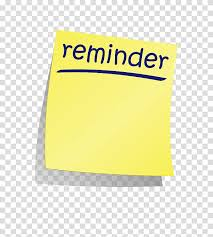 Example Checklists for Virtual Learning
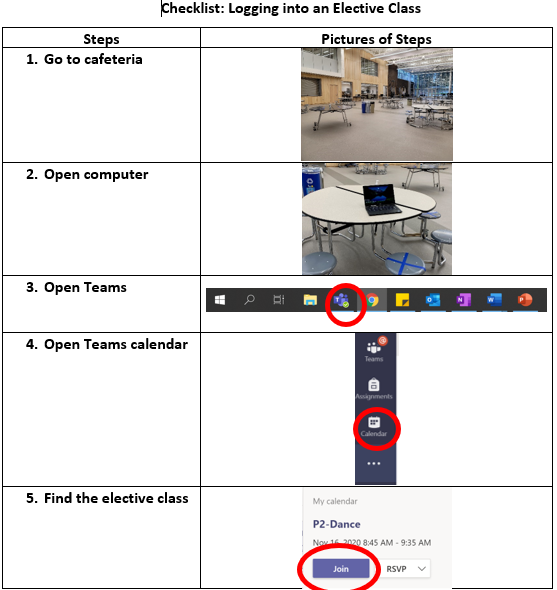 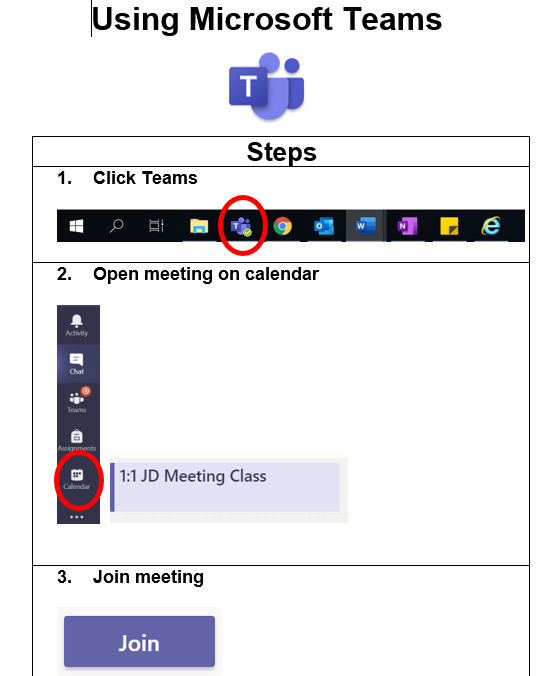 Other Checklist Examples
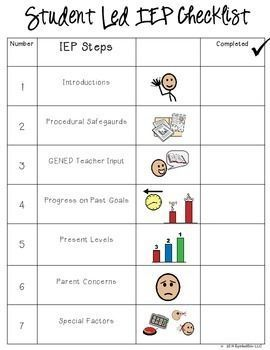 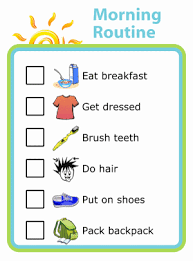 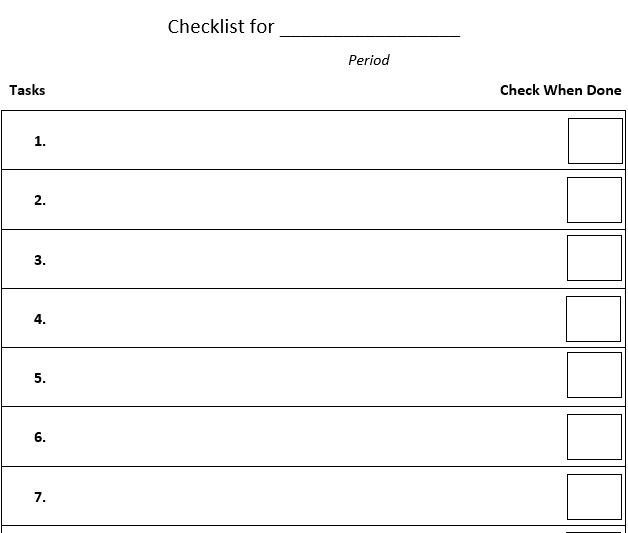 Set up the environment for success  
For work that is intended to be completed by the student independently, try giving encouragement (“just do your best”) instead of answers
Know that mistakes are a part of the learning process
Additional Considerations
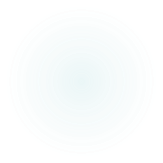 Part 3: Preventive Strategies
When to Use this:
You notice repeated challenging behavior
You have a child who is impulsive, and has trouble controlling their behavior
You want to teach more independence, and help your child meet their academic goals.
Preventing Challenging Behaviors… and Teaching New Ones!
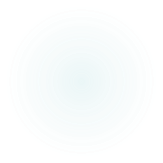 Why Prevention?
Identify Goals for the Day
Put time in your schedule to review the daily expectations – I encourage you to do a daily morning check in!

Examples of expectations:
No Youtube
Stay on Teams
Complete assignments
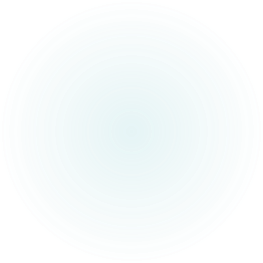 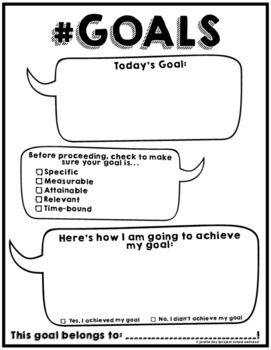 Identify Goals for the Day
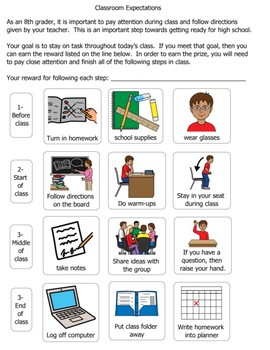 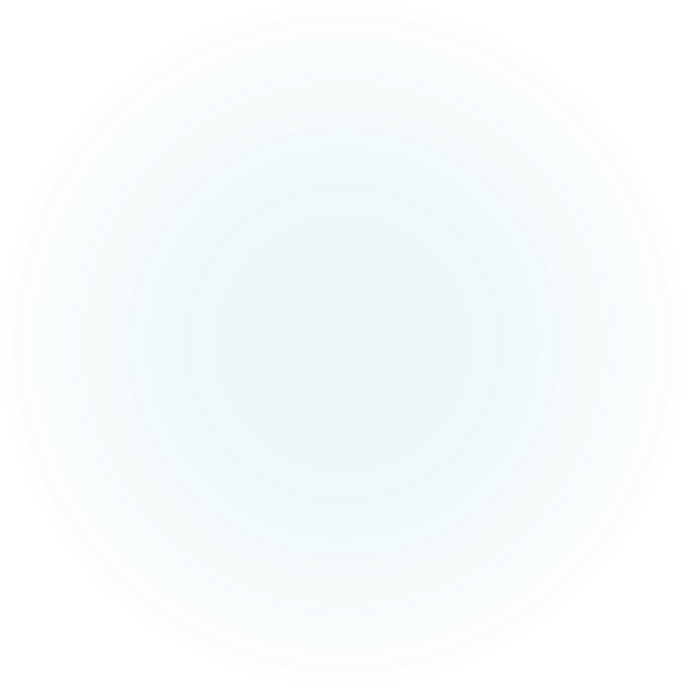 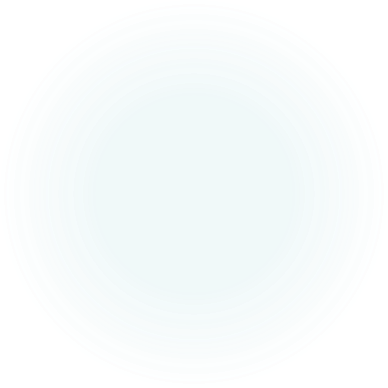 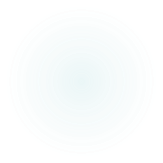 Review Any New Strategies
For example:
How to ask for help from you, or the grownup available (i.e. flip a card that says “help please,” come get you, or wait until a designated time to ask for help).
What to do if they don’t understand something in their class or their assignment (i.e. ask a friend, ask a teacher)
What to do if they are having big feelings (use a sensory based strategy like jumping jacks, or sitting on a yoga ball, take a break).
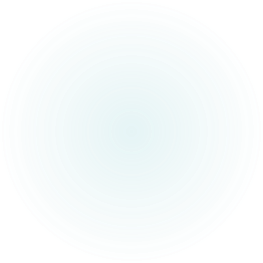 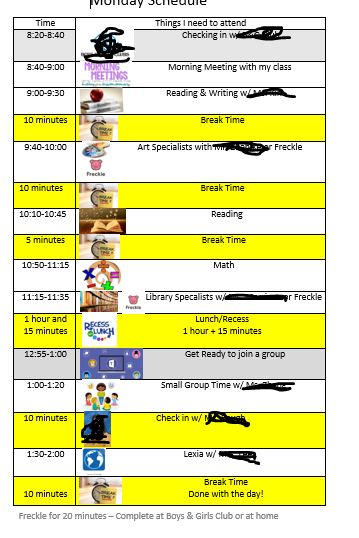 Use Your Schedule
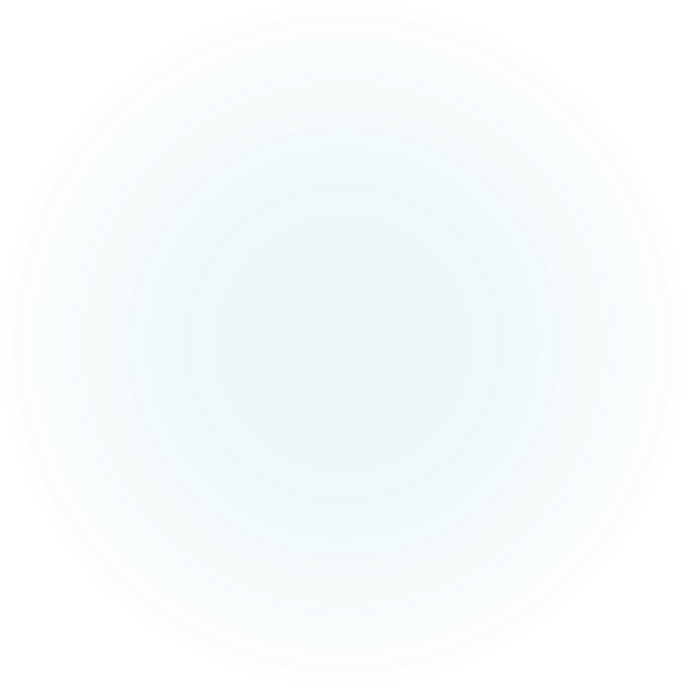 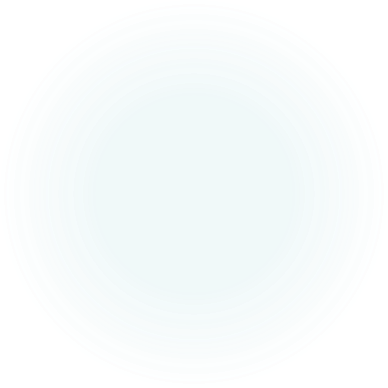 Put breaks, snacks, and when they are finished on to the schedule!
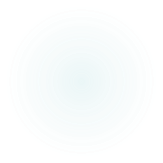 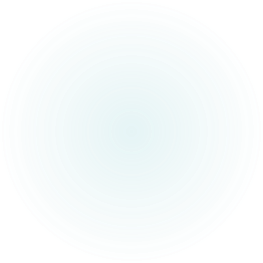 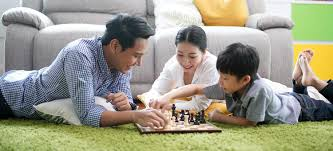 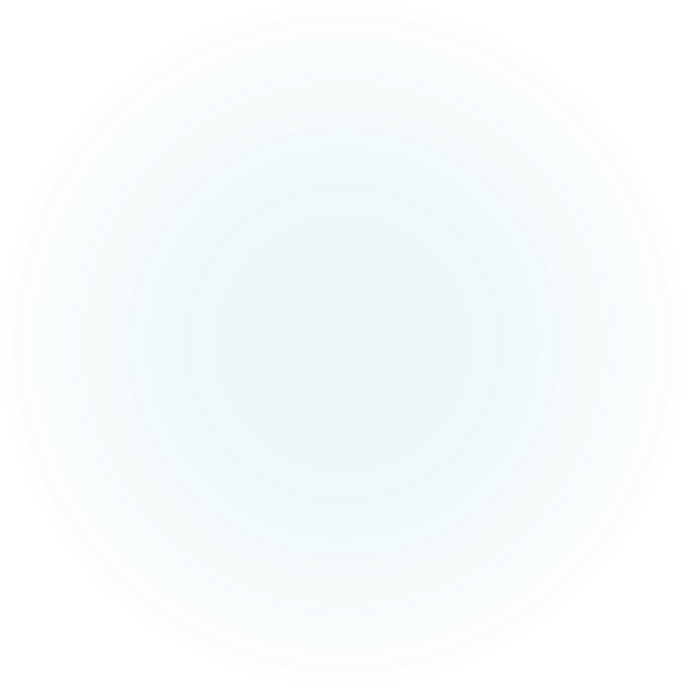 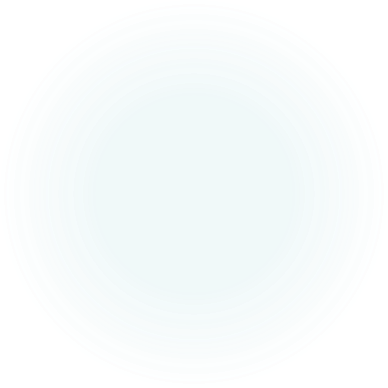 Make Time for Fun
Plan at least 20 minutes of uninterrupted time to do a preferred activity with your child.
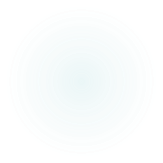 Part 4: Reward Strategies
When to use these:
Certain behaviors have been identified as important to increase.
You are using rewards but seeing little positive impact.
Reward Strategies
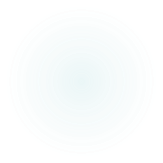 The Process
Identifying Behaviors for Increase Related to Virtual Learning
What behaviors will help your student succeed in class/school?
What behaviors might increase social interactions? 
Examples:
Raising hand 
Logging into class 
Navigating the schedule 
Maintaining safe hands 
Completing an assignment
Muting microphone
Typing messages in the chat 
Inviting a friend to study together (virtually)
So many more!
Identifying Potential Rewards
Identify high interest activities or items in the home that could be used as potential rewards to increase important behaviors 
Ask your child
Observe your child
Present different items/activities and see what they pick 

Examples include but are not limited to:
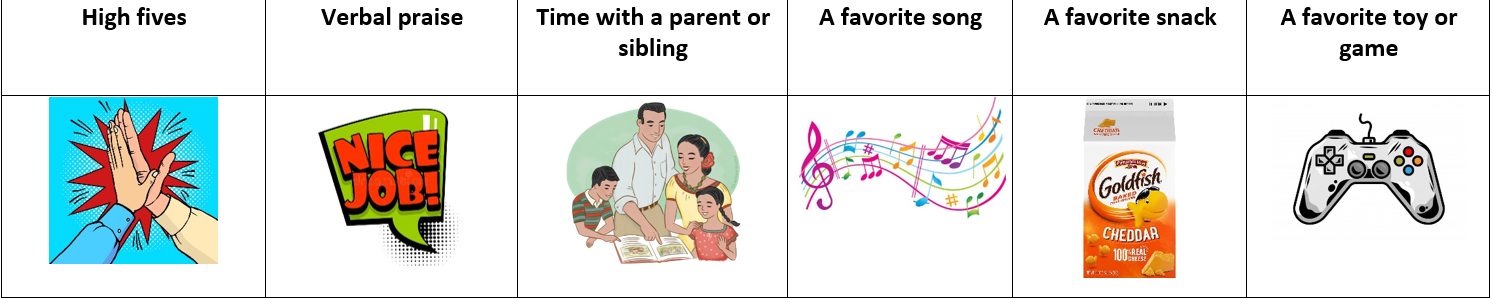 Be Specific
You want to be able to fade the tangible reward eventually. If you pair praise with the tangible, praise could become reinforcing over time
When giving verbal praise, make it specific. For example, instead of saying “good job”, saying “good job raising your hand”
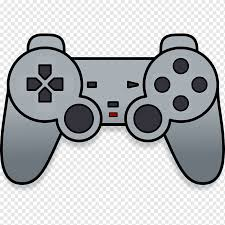 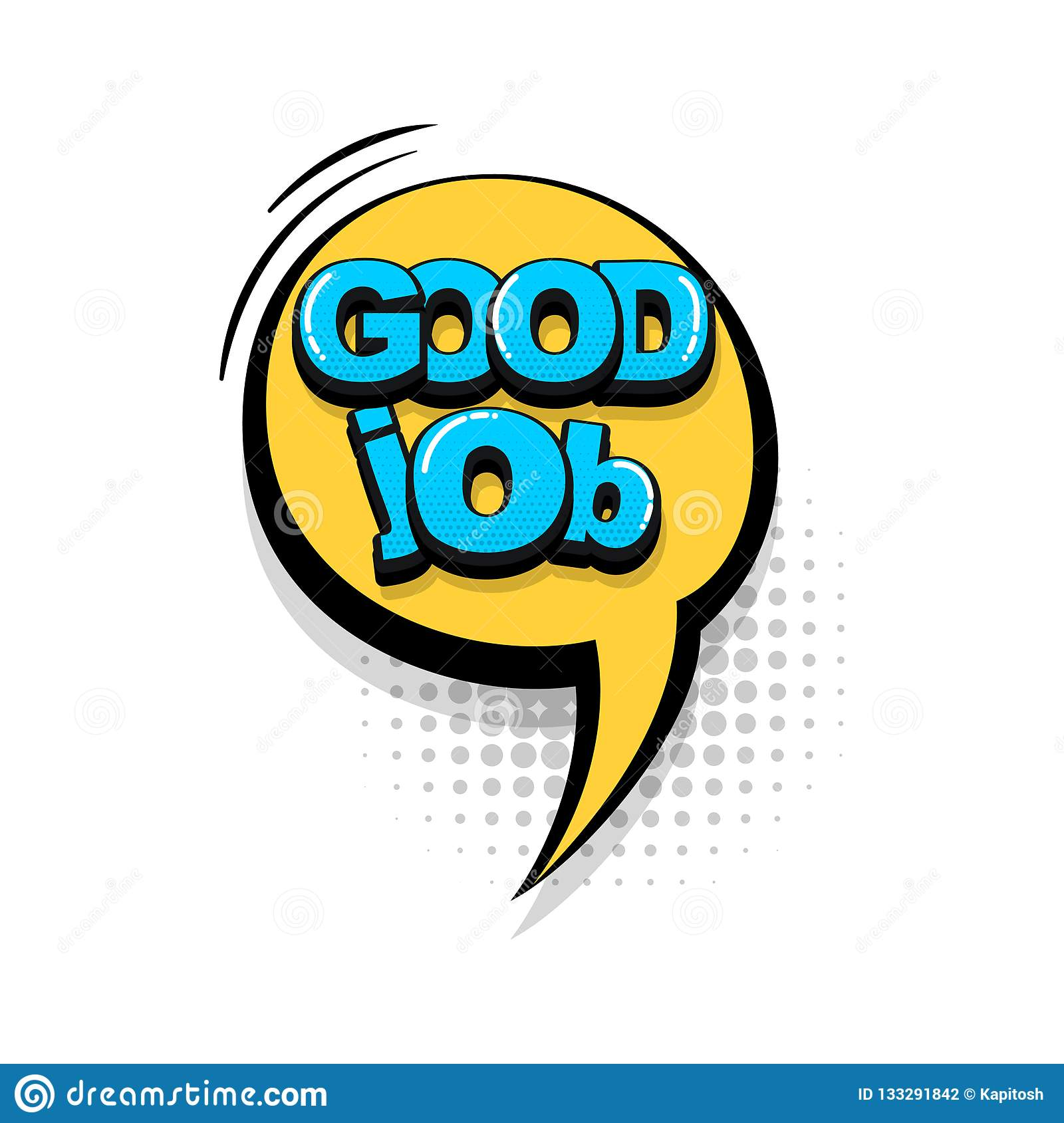 +
Immediacy of reward
Deliver the reward immediately after the behavior is observed
Avoid placing additional demands after student meets criteria. You want to build an association between the behavior and the reward
Consistency
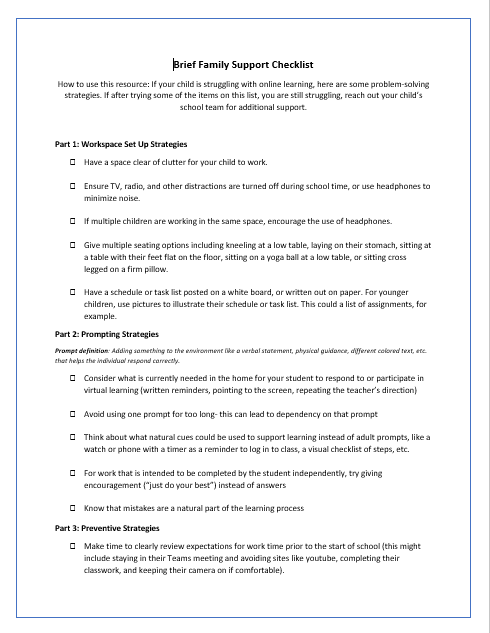 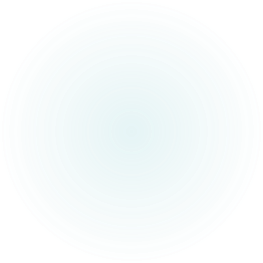 Checklist Summary
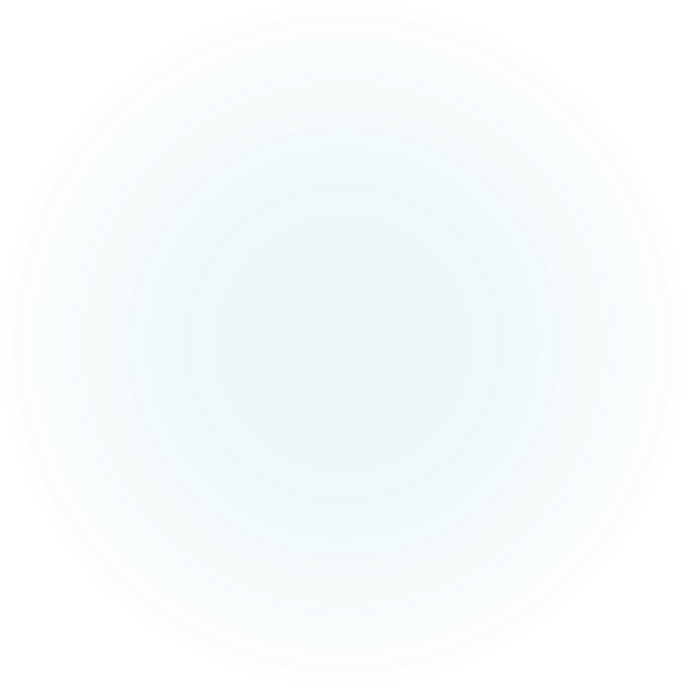 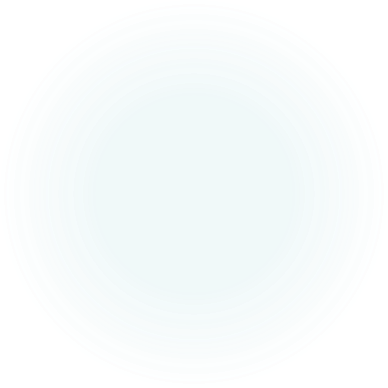 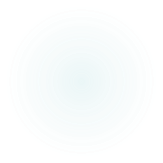 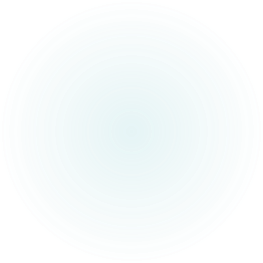 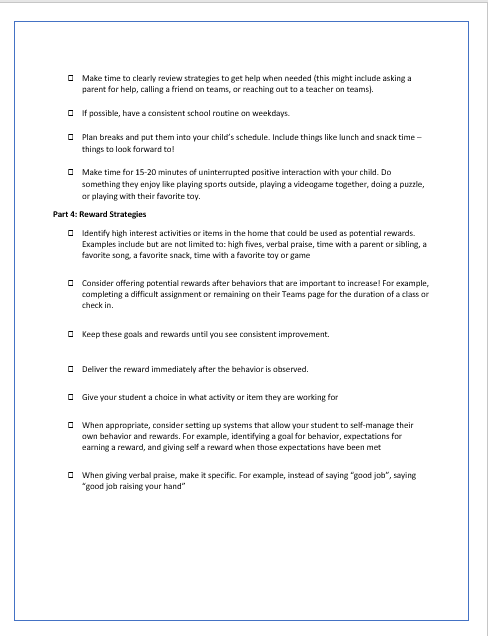 Checklist Summary
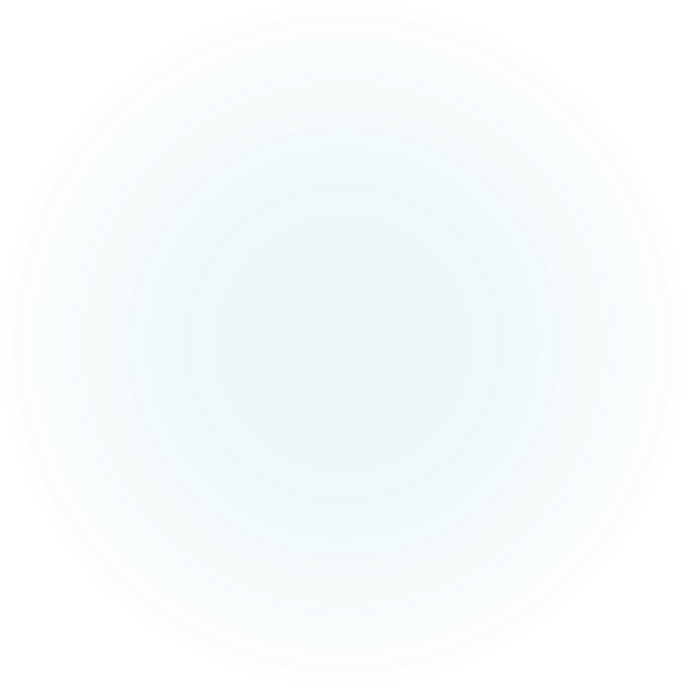 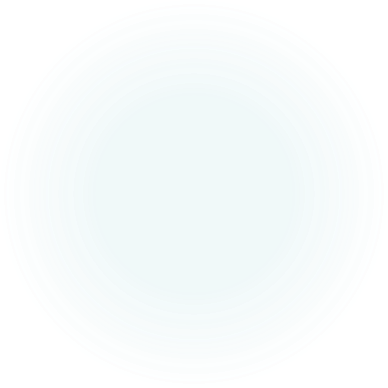 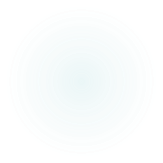